THE COMBINATION DISC AND BELT SANDER - EXAMINATION QUESTIONS
www.technologystudent.com © 2022  V.Ryan © 2022
WORLD ASSOCIATION OF TECHNOLOGY TEACHERS	https://www.facebook.com/groups/254963448192823/
HELPFUL LINK:	https://technologystudent.com/equip_ﬂsh/combsander1.html
1. Brieﬂy describe the function / purpose of the Combination disc and belt sander.
4 marks
2. Label the parts of the combination disc / belt sander, identiﬁed by the arrows.
5 marks
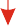 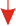 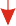 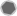 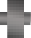 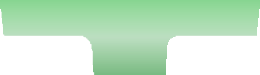 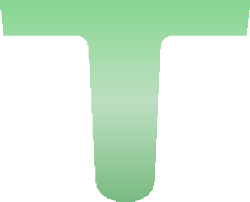 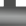 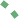 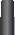 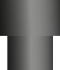 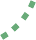 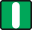 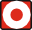 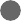 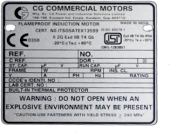 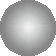 V.Ryan © 2022
THE COMBINATION DISC AND BELT SANDER - EXAMINATION QUESTIONS
www.technologystudent.com © 2022  V.Ryan © 2022
WORLD ASSOCIATION OF TECHNOLOGY TEACHERS	https://www.facebook.com/groups/254963448192823/
HELPFUL LINK:	https://technologystudent.com/equip_ﬂsh/combsander1.html
3. Brieﬂy describe how the Roller End of the belt sander can be used. (Include a sketch or paste an image, to support your answer) .	4 marks
4. Brieﬂy describe how the ‘Flat’ portion of the belt sander is used. (Include a sketch or paste an image, to support your answer).	4 marks
THE COMBINATION DISC AND BELT SANDER - EXAMINATION QUESTIONS
www.technologystudent.com © 2022  V.Ryan © 2022
WORLD ASSOCIATION OF TECHNOLOGY TEACHERS	https://www.facebook.com/groups/254963448192823/
HELPFUL LINK:	https://technologystudent.com/equip_ﬂsh/combsander1.html
5. What is dust extraction? Why is dust extraction vital on this machine?	4 marks
6. Paste two images of suitable ‘dust’ face masks, that can also be worn, when using the disc / belt sander. Why are they important?	4 marks
7. Paste two images of the two adjustable guards (or sketch the guards). What is their function and why are they important?	6 marks